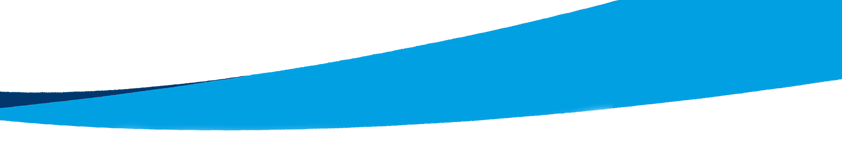 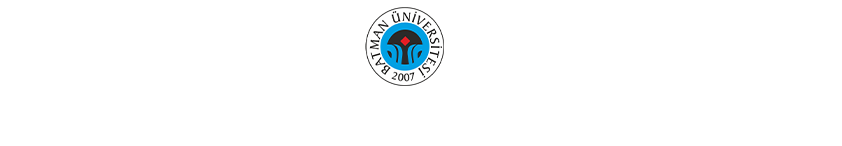 SUNUM KONUSU
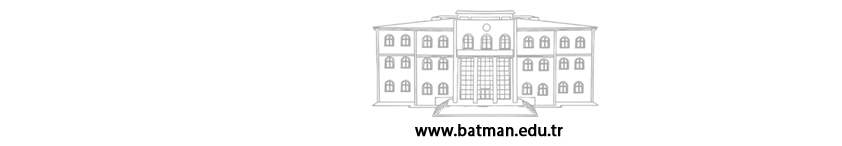 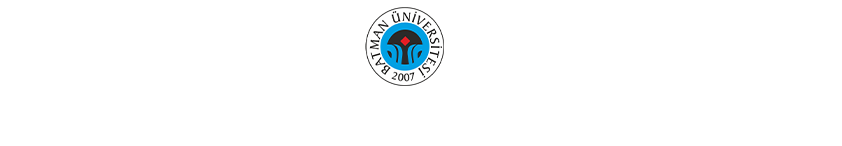 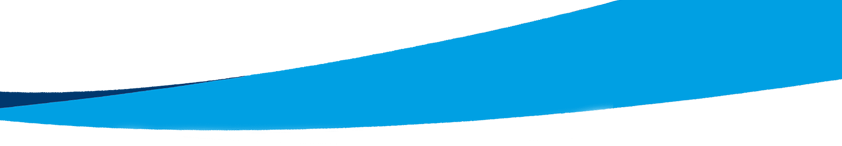 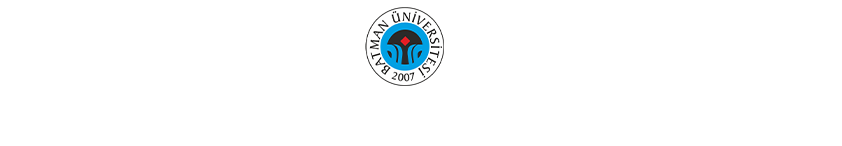 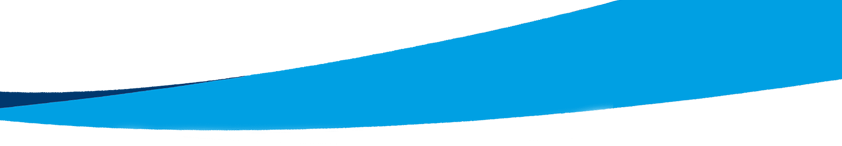 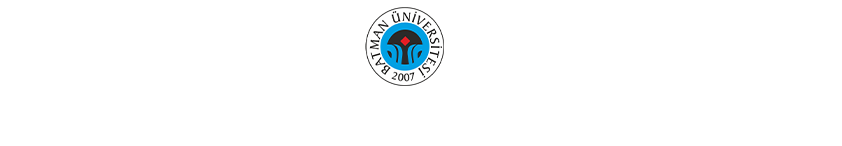 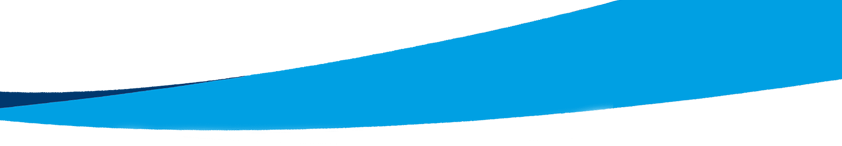 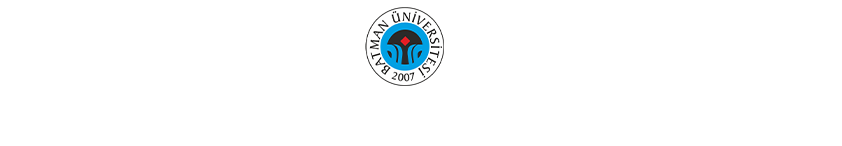 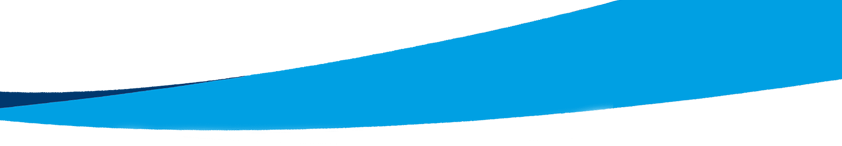 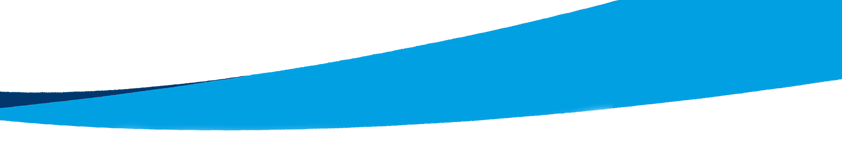 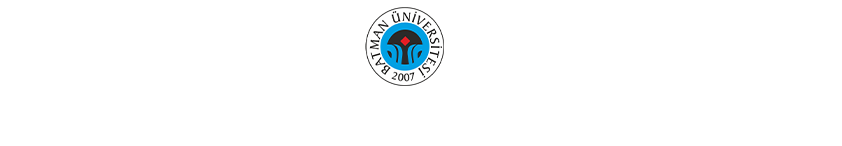 TEŞEKKÜRLER
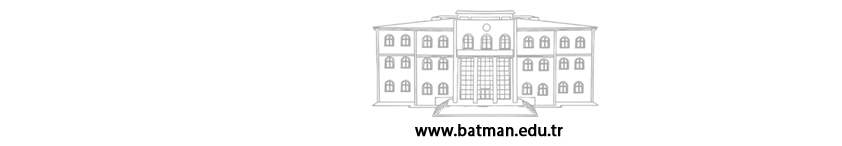